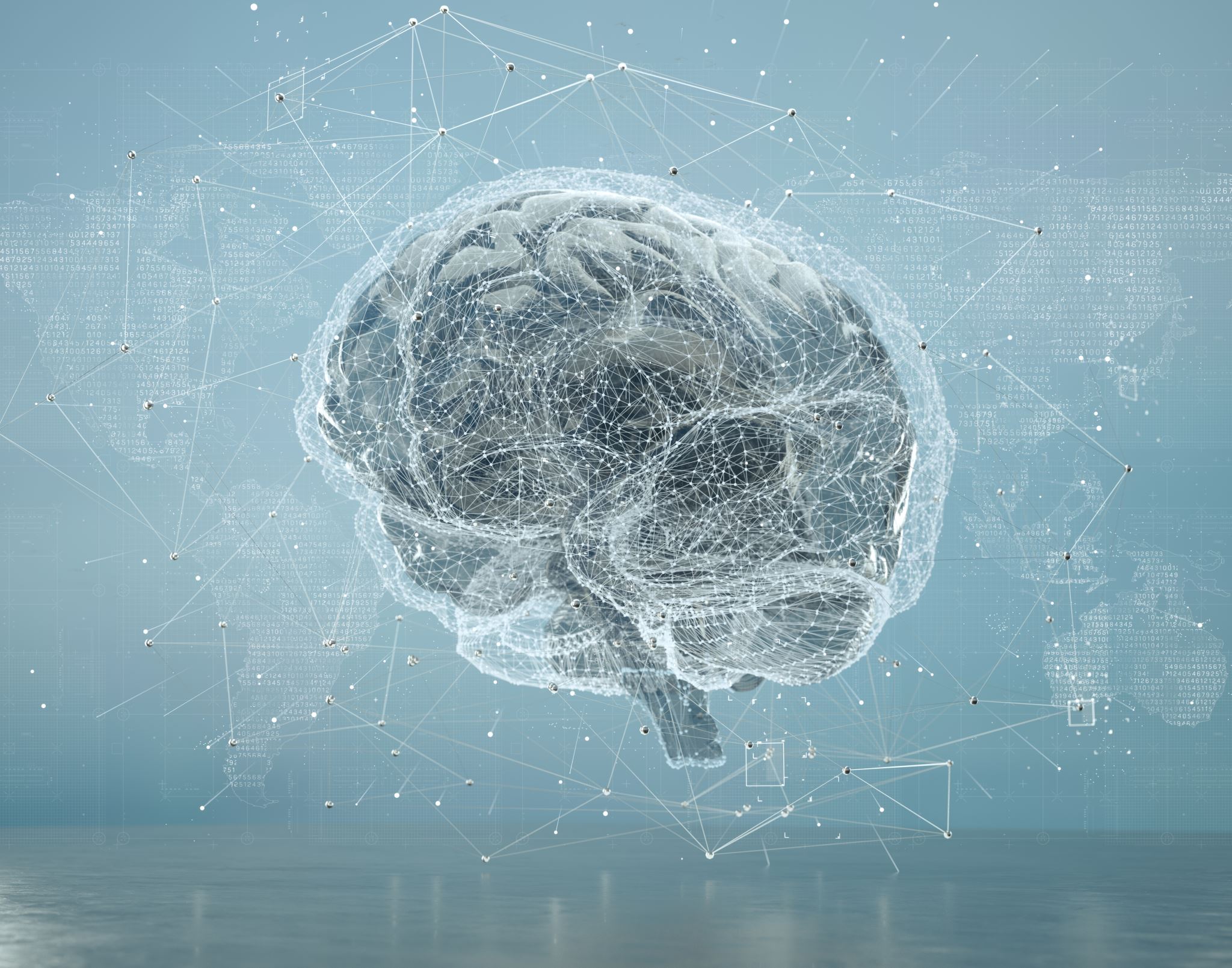 MS in Artificial Intelligenceand Computational Drug Discovery And Development
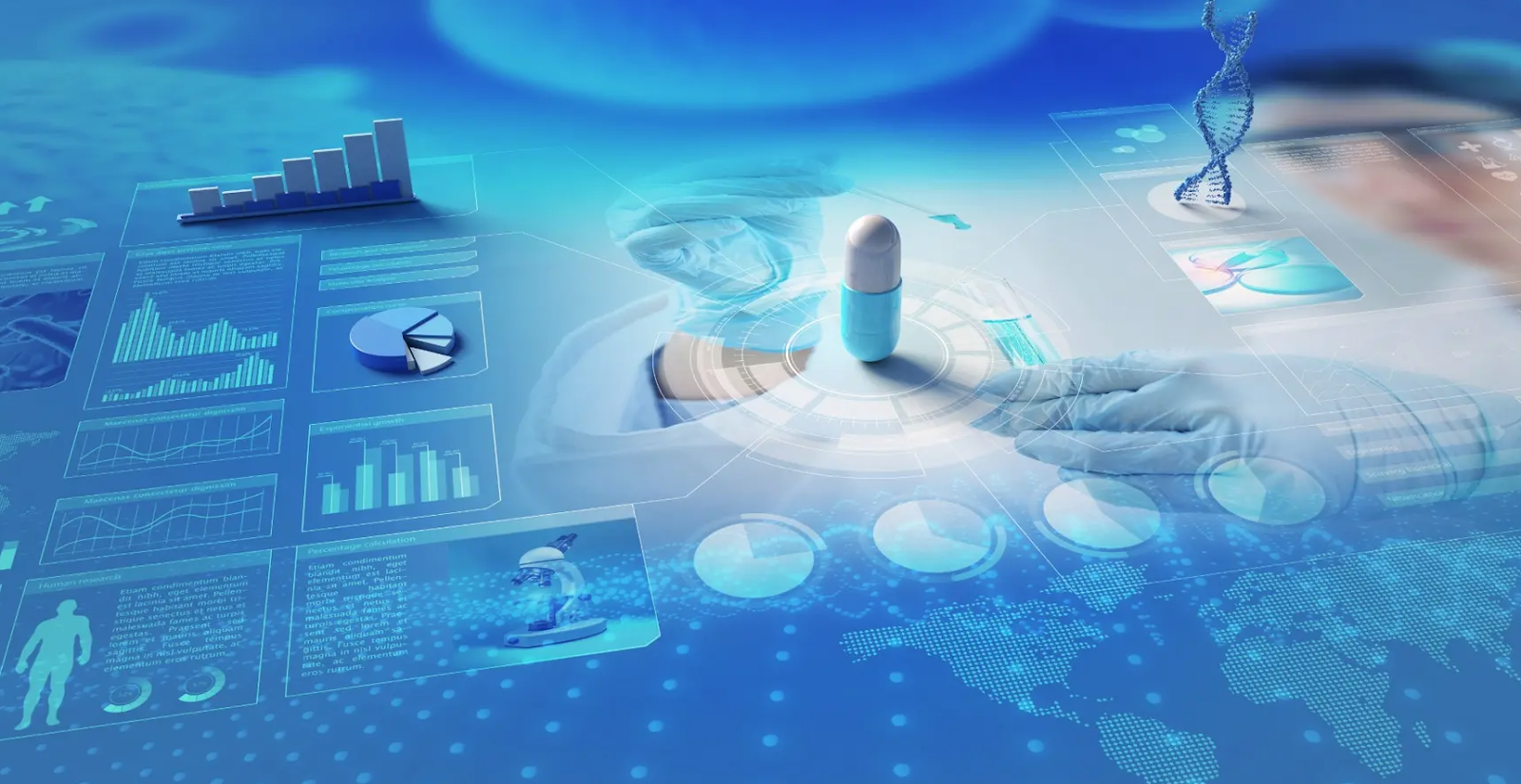 FALL 2024
[Speaker Notes: Ms in AI and Computational Drug Discovery and Development]
Drug Discovery and Development is Increasingly Computational
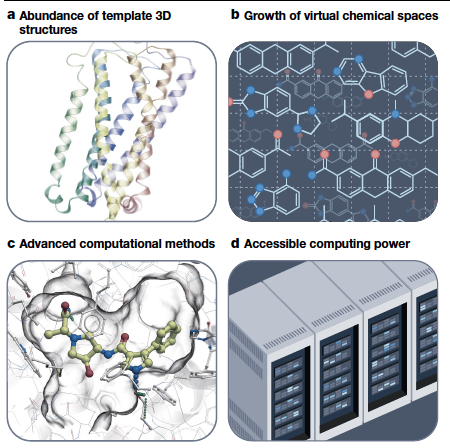 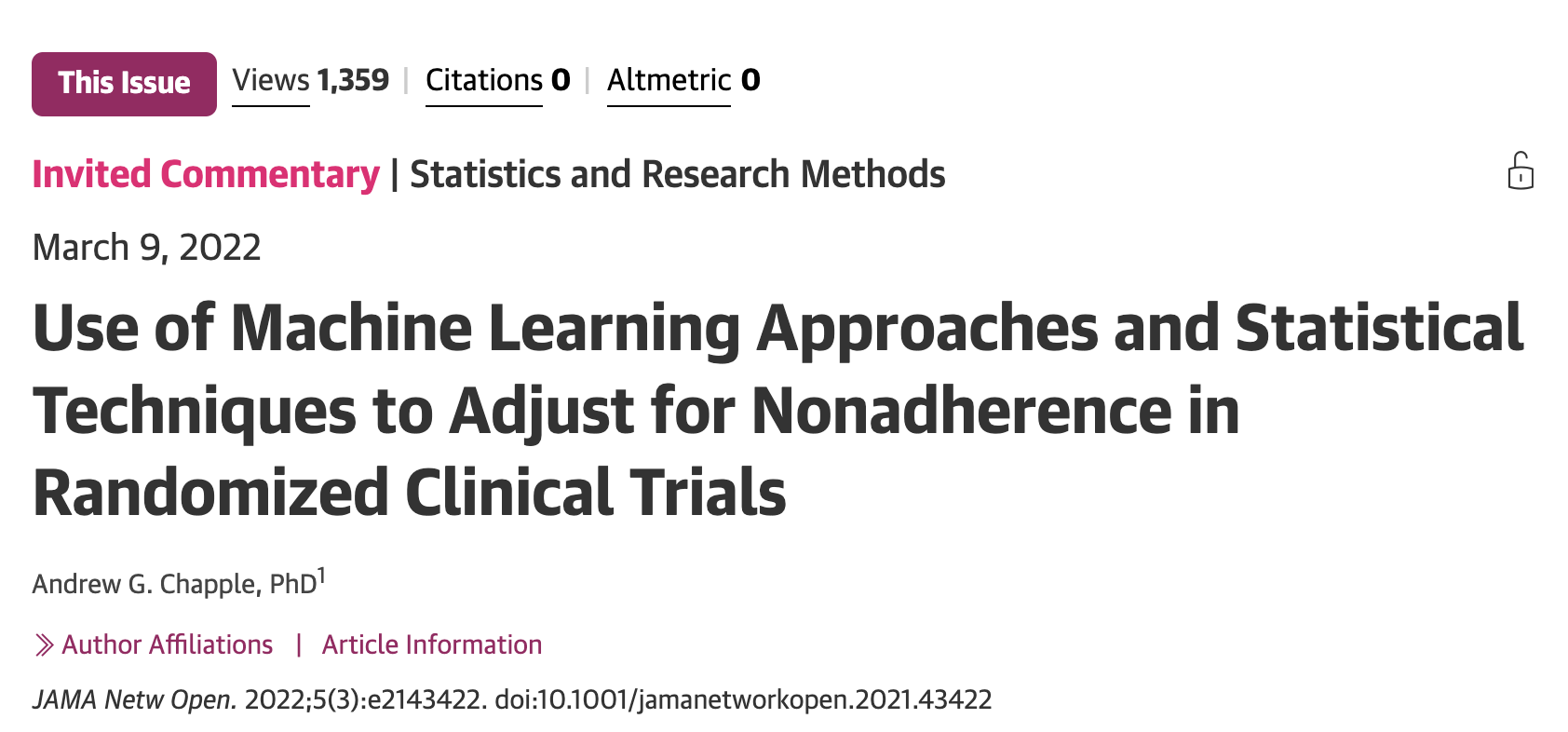 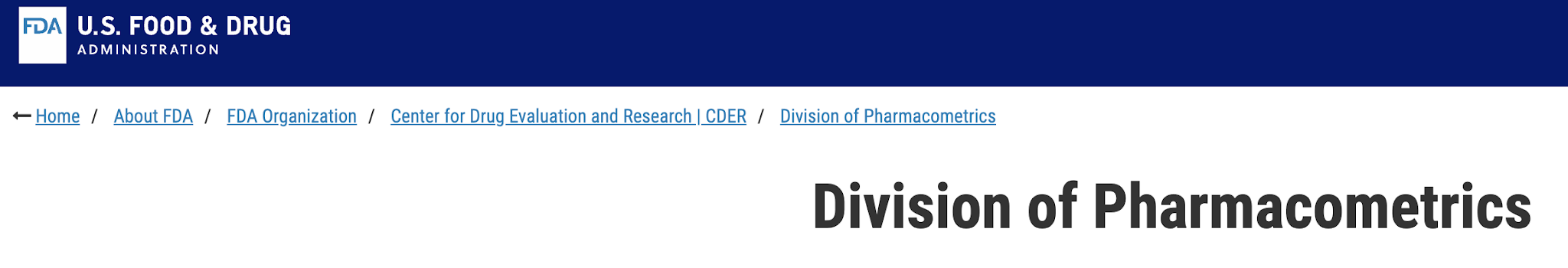 Education: A New Master’s Program in Computational Drug Discovery and Development
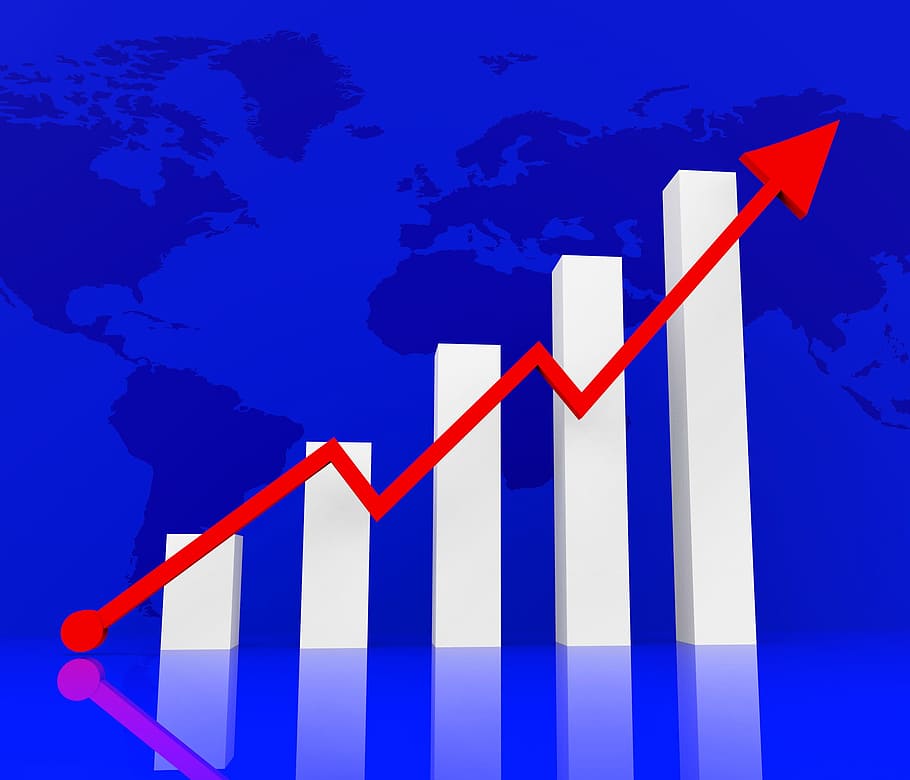 Job Outlook 2020-2030
22% increase for computer/information research
17% increase for medical scientists
Introductory Material Systems Pharmacology
Systems Biology Computational Chemistry
Databases
Population Pharmacokinetic/
Pharmacodynamic Modeling 
Pharmacogenomics
Mining and Analysis 
of Real-World Evidence
Physiologically-based Pharmacokinetic/Pharmacodynamic Modeling
Program of Study
YEAR 1
YEAR 2
Curriculum Highlights
[Speaker Notes: This course offers an in-depth exploration of Artificial Intelligence (AI) and Machine Learning (ML). Within the realm of ML, participants will gain knowledge of core methods, including supervised, unsupervised, semi-supervised, and reinforcement learning. Furthermore, the curriculum extends to specialized sub-fields and applications of ML, such as deep learning, natural language processing, and computer vision. An additional highlight of the course is its coverage of generative AI, a cutting-edge area that focuses on generating new, synthetic data.]
Industry Advisory Board
CareerOpportunities
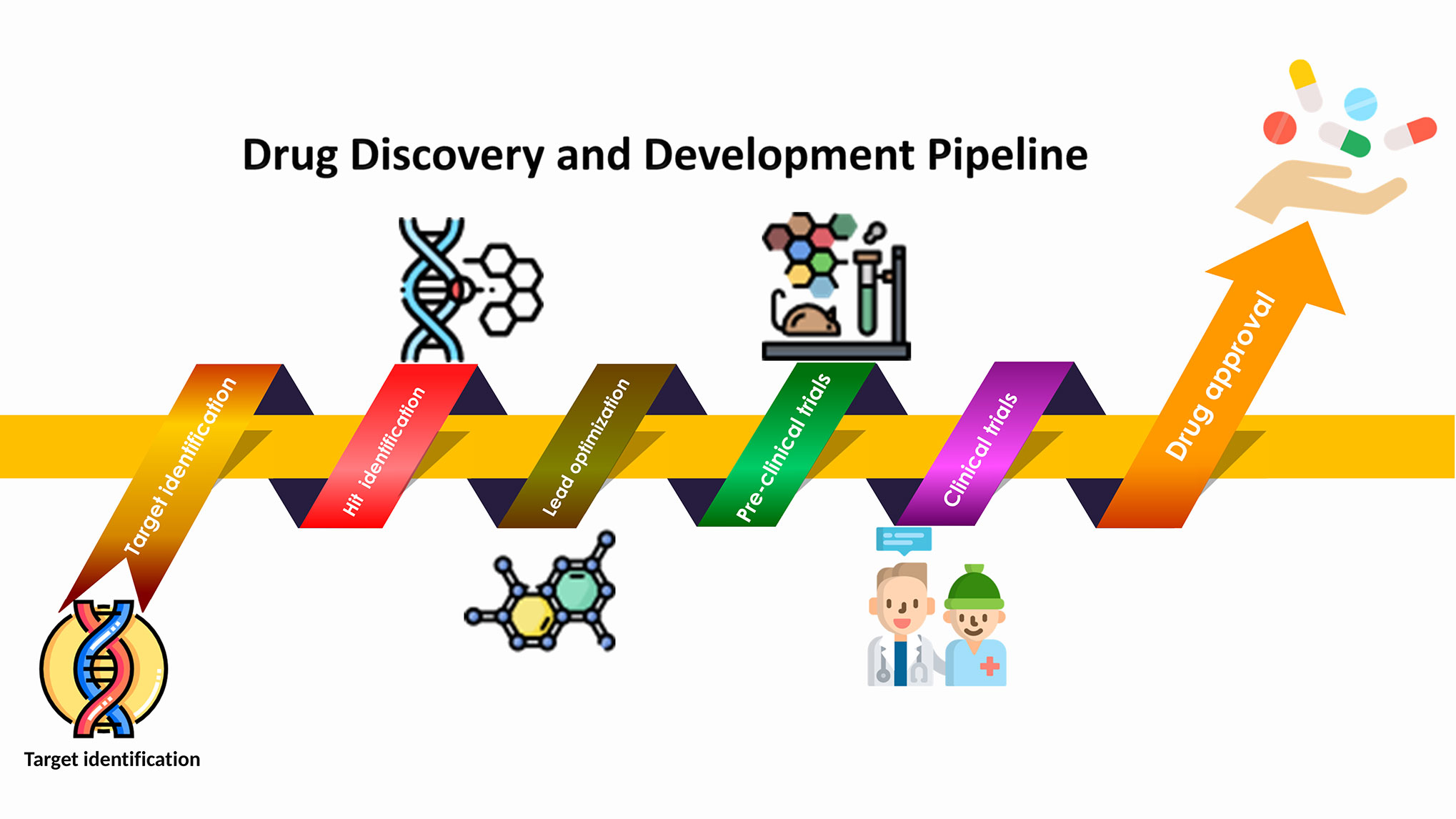